Community Driver 
Mentor Programme
Welcome
• 	Introductions
	- Partners 
		<list them here>
	- Mentors
• 	Special thank you to mentors
Programme objectives
Learner drivers need experience to drive safely and to pass their tests. The purpose of the Community Driver Mentor Programme is two-fold:
• 	To address issues of disadvantage for learner drivers in the 16–24 age group seeking to get their restricted licences, such as access to suitable vehicles, mentors and practice
• 	To improve levels of safe driving for these learner drivers
Learning to drive is a major turning point in young people’s lives.
> 	Employment
> 	Safety/knowledge
> 	Freedom/opportunities
> 	Pride in driving well

Some of the young people are missing out through a lack of suitable driving mentors/supervisors and/or vehicles
NZ statistics: 
Reasons why every new driver needs driver education and experience
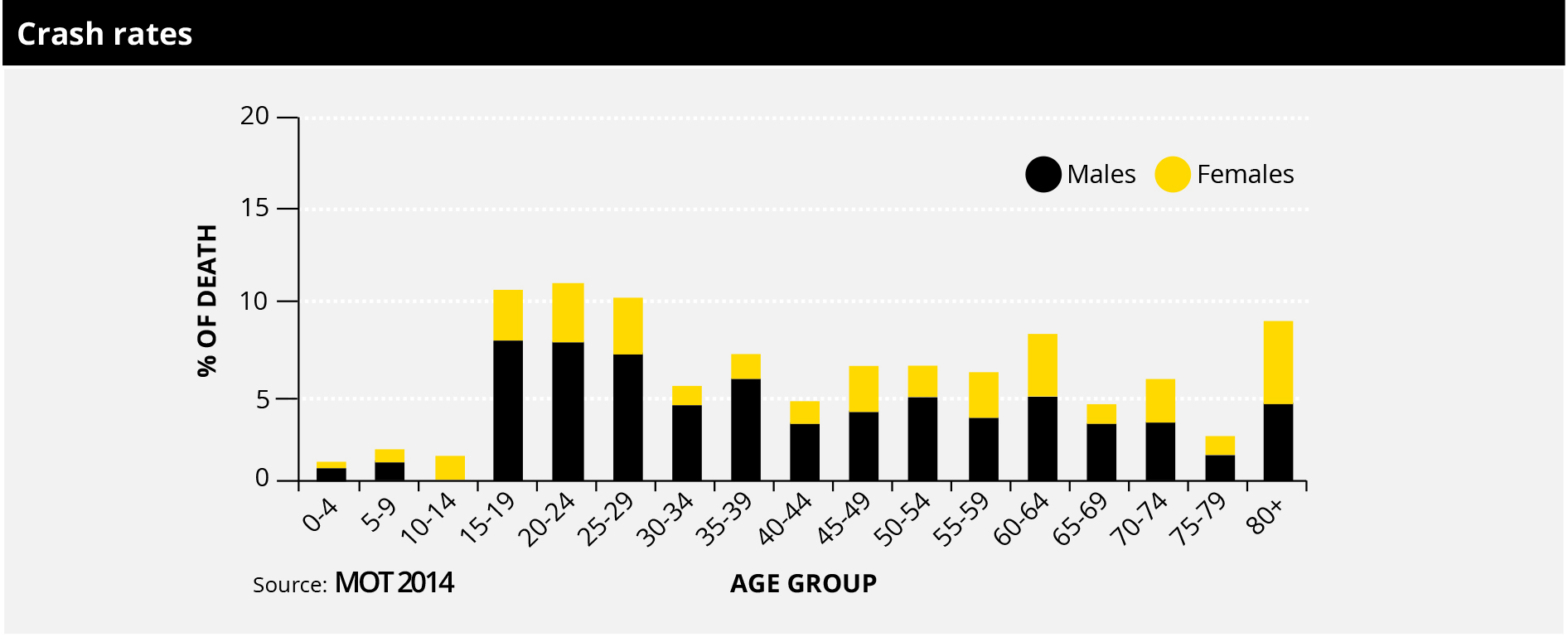 NZ statistics: 
Causes of Fatal Crashes
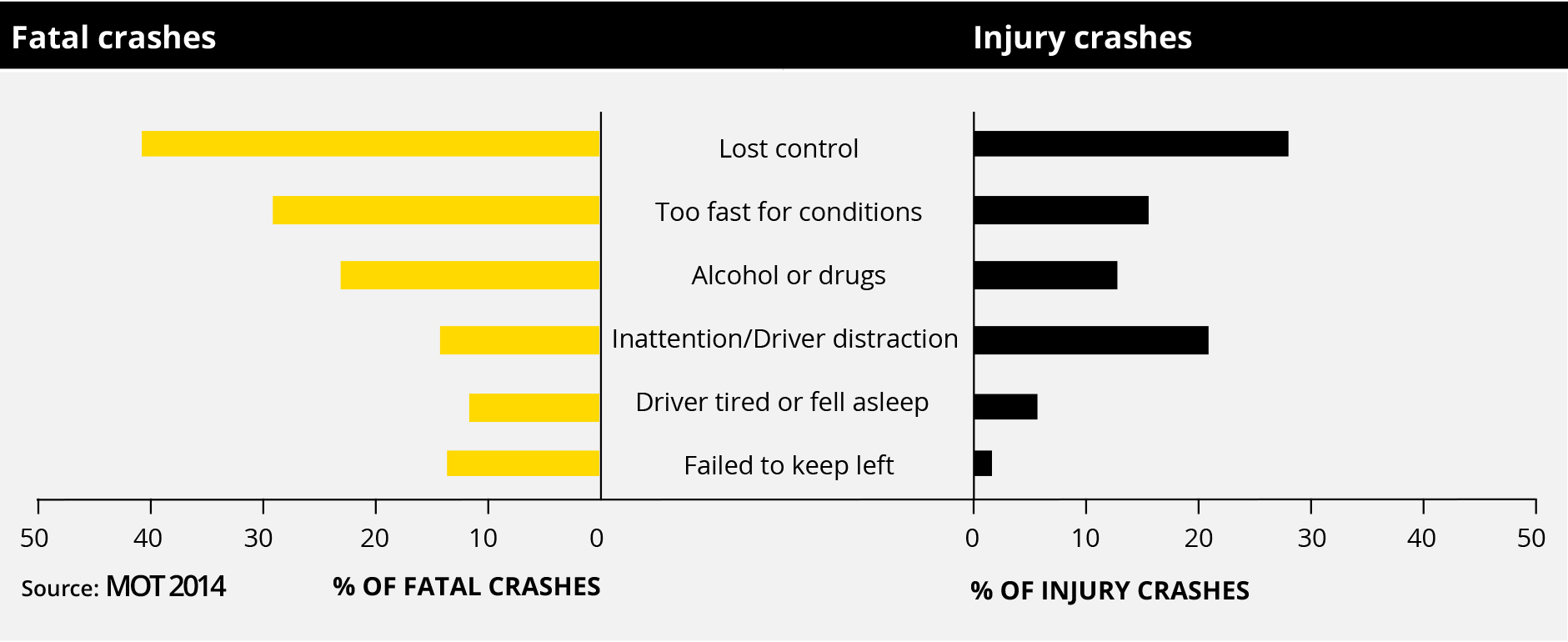 Driving is much more than ‘car control’
• 	Learning to use a vehicle is the simple part of this complex task
• 	Learning to drive well/safely with all other road users is more difficult
• 	The attitude and experience of the driver is critical for overall driver 	competence
• 	Resource support: 
	Road code/www.practice.co.nz
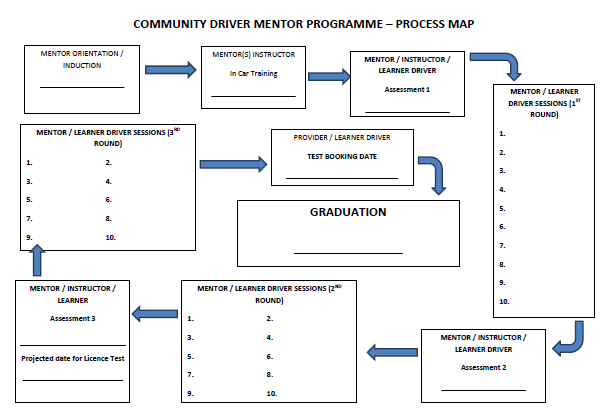 The Role of the Mentor…
“Mentoring primarily involves encouragement, listening with empathy, sharing experiences and developing insight while acting as a sounding board” NZ INSTITUTE OF MANAGEMENT
Personal Attributes of the Mentor...
Approachable/ friendly/ credible/ trustworthy/ honesty/ role model/ able to problem solve/ good listening skills/ able to provide constructive feedback/ has sound road code knowledge/ can describe and demonstrate sound driving skills
The Roles & Responsibilities of the Four Stakeholders
Community Provider 
• 	manages all appointments for all stakeholders
• 	will hold all documentation for the programme
• 	provides the vehicle for all mentoring lessons
• 	is the first point of contact for any issues
The Roles & Responsibilities of the Four Stakeholders
Learner Driver
•	attends all driving sessions on time
•	personally manages their progress
• 	takes every opportunity to learn
• 	progresses to achieve their restricted licence test standard
The Roles & Responsibilities of the Four Stakeholders
Mentor
• 	attends driving sessions to achieve progress that develops the learner to the 	restricted test standard
• 	tailors the lesson to suit the learning style of the driver
• 	sets progress goals with the learner at each session
• 	supports the learner through all manual/ visual/ cognitive learning
• 	provides as much resource support as possible
• 	encourages the learner to maintain momentum/progress
The Roles & Responsibilities of the Four Stakeholders
Driving Instructor
• 	provides initial driving assessment/coaching (plus two more)
• 	scopes the driving skill task platform for the mentor/learner to follow
• 	provides professional expertise/ insight to both mentor/learner during the 	three driving lessons
Coaching and supporting the learning process
• 	choice of words (for clarity yes/no)
• 	resources – road code/diagrams/demonstration of manoeuvre 
• 	vary the practice dependant on skill level (open road/motorway/	roads with pedestrians/cyclists/roadworks
• 	self evaluation techniques: encouragement to develop safe 	attitudes/honest feedback to develop self awareness
• 	young brains are still growing: The part (frontal lobe) of the brain 	that deals with risk and impulse control does not fully develop until 	mid-20’s
The paperwork… Critical to mentor role
• 	log book documentation (hand out)
• 	pre-planning before the drive to structure the mentor session to 	include the driving instructors requirements
• 	completion of notes, progress achieved
• 	feedback from the learner driver
• 	agree the goal for the next lesson
• 	feedback to the office
• 	set up next drive: time/date
• 	any issues to be escalated to the staff at the office
Enjoy the process… and relax in your role 
Two main areas vital to safe driving
• 	the ability to detect hazards and risks
• 	self assessment by the learner driver of their driving performance
Next steps
• 	Matching of learner drivers, driving instructors and mentors
• 	The first driving ‘lesson’ 
• 	Developing your mentor driving plan
• 	Record keeping (log books)
• 	Ground rules and escalating issues
• 	Key contacts
Resources to help with your journey
• 	Current copy of NZ Road Code
•	Restricted Licence Test Guide - 	http://www.nzta.govt.nz/assets/Driver-Licences/docs/restricted-test-guide.pdf
•	Instructional videos covering driving skills and test requirements	https://www.youtube.com/channel/UC0_2ANS8zsc-J-RoKK7VxYg
Questions?